Applying Actuarial Thinking to Public Sector Politics
Phil Doggart
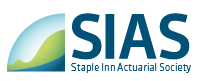 Disclaimer
The views expressed in this presentation are those of the presenter, Philip Doggart,
and not necessarily of the Staple Inn Actuarial Society.
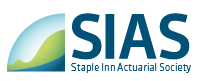 Agenda
The Campaign
The Election
The General Election 2016
The Role of a Councillor
The Campaign
Why get involved
The Selection Process
The Doorstep
The Doorstep
Listen to the Concerns
Always (almost) local – bins, roads, trams
National trends – anyone but the SNP (except SNP supporters)
Analysis of the Problems
Are there city-wide or local solutions – yes, no and maybe
Party limitations
Manifesto options
What are the Solutions
Manifesto commitments – trams, schools, healthcare
National developments – Council Tax, Indy Ref 2
The Doorstep
The Actuary’s Worst Nightmare
Knock on doors
Talk to strangers
Smile
Street Stalls
The Actuary’s Skills
Manage a number of simultaneous problems
Think on your feet
Presentation of solutions
The Election
Nothing can be done – nonsense!
A-boards at polling stations
Personal appearances at stations
Phone calls
Foot knock-up
The Election
Worst day of your life!
The Results
The Aftermath
Conservative win on popular vote
SNP win on seats
Minority SNP/Labour coalition
Every vote counts
The General Election 2016
Timing
Perfect timing with 20% lead in the polls
Campaign duration – too long
Manifesto
Do not change the policies
Policies define the leader
Changing policies changes the leader
Prime Minister
Always have a leadership election
Do not run a Presidential campaign with a non-Presidential leader
The Role of the Councillor
Constituency Work
Speak with the people who elected you
Keep an eye on local issues
Press
A photo in the paper works wonders
Use local papers for columns
Keep contacts with influential journalists
Committee and Chamber
Be there!
Read the papers!
Committee and Chamber
Chamber
Ask the pointed question
Propose relevant motions and amendments
Keep the politics to the Chamber – creates impression with fellow councillors
Committee and Chamber
Committee
Read the papers
Analyse the data
Does the data match the conclusions of the paper?
What is overlooked and what is overplayed?
Is the paper consistent with Council policy?
Committee and Chamber
My Committees
Lothian Valuation Joint Board
Corporate Policy and Strategy
Governance, Risk and Best Value (alternate member)
My Working Groups
Welfare Reform Working Group
Redford Barracks Working Group
What can actuaries offer?
Logical thinking
Analytical skills
Strong questioning
Communication skills

Opportunities
Local politics
Local committees
Board positions – housing, education, etc